Figure 5. New myofiber formation from transplanted fibroblasts via MyoD-ER(T) controlled myogenic conversion. TA ...
Hum Mol Genet, Volume 17, Issue 16, 15 August 2008, Pages 2507–2517, https://doi.org/10.1093/hmg/ddn151
The content of this slide may be subject to copyright: please see the slide notes for details.
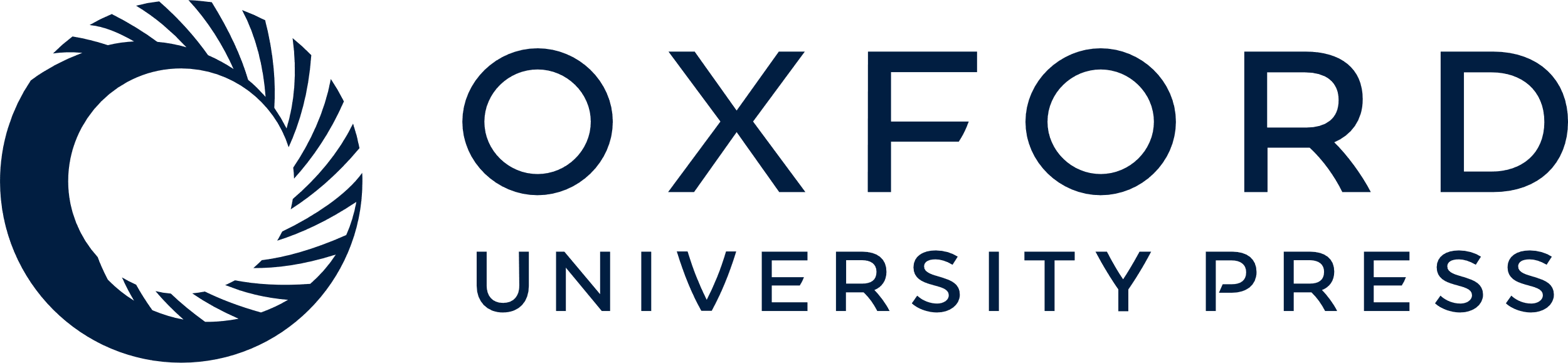 [Speaker Notes: Figure 5.  New myofiber formation from transplanted fibroblasts via MyoD-ER(T) controlled myogenic conversion. TA muscle sections from mice injected two weeks earlier with MyoD-ER(T) transduced fibroblasts and treated with 4OH-tamoxifen. ( A ) Many of the small caliber myofibers were positive for μDys/eGFP and also positive for the developmental isoform of myosin heavy chain (dMHC), used here as a marker for nascent myotubes and myofibers. The middle panel shows the merged picture, where yellow signals show newly generated fibers formed by transplanted fibroblasts marked with μDys/eGFP. The middle right panel shows negative and positive controls for dMHC staining. No primary antibody control staining gave weaker background signals on interstitial spaces, the negative control, and the regenerating fibers were dMHC positive, the positive control is shown in the inset. Bar represents 50 µm. The right panel shows a high magnification view of µDys/eGFP and dMHC positive fibers. The green signals localized along the sarcolemma and red signals in the sarcoplasm. Bar represents 10 µm. ( B ) The small μDys/eGFP-positive fibers grouped longitudinally over at least 1.5 mm in the transplanted TA muscles. Four serial sections spaced 0.5 mm apart show the groupings of small μDys/eGFP-positive fibers in a transplanted mdx4cv TA muscle. Bar represents 50 µm. 


Unless provided in the caption above, the following copyright applies to the content of this slide: © The Author 2008. Published by Oxford University Press. All rights reserved. For Permissions, please email: journals.permissions@oxfordjournals.org]